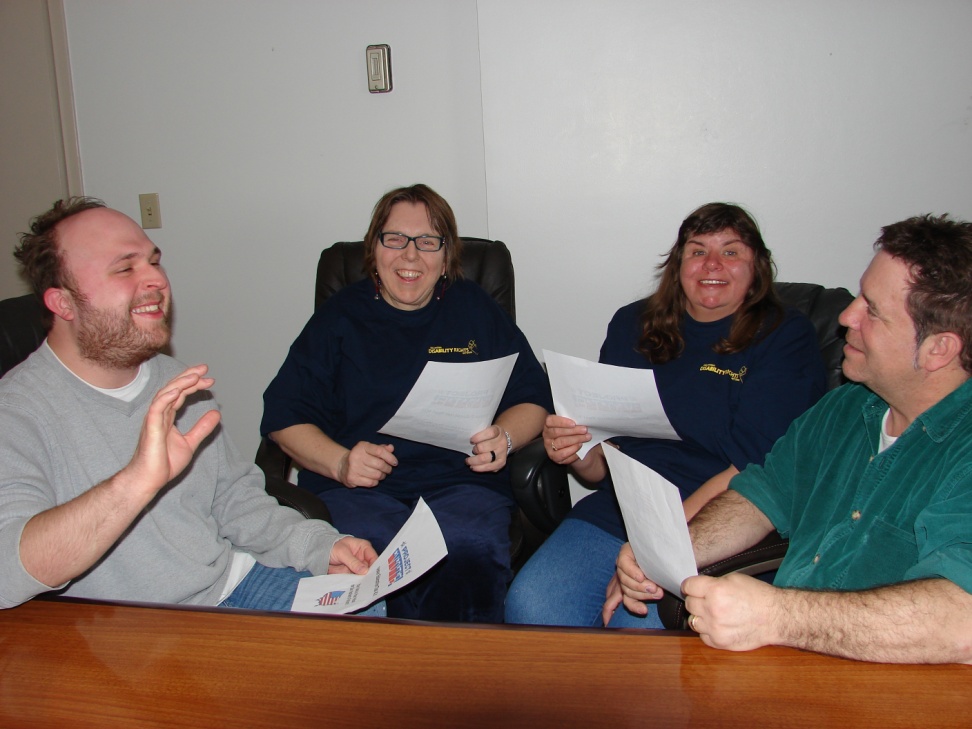 Topic 9
Best Practices 
For Partnering
It is all about relationships!
“In order to work together to improve the lives of people with disabilities, professional organizations and self advocacy groups must have relationships that are based on understanding, respect and trust.”

Tia Nelis, former President of SABE
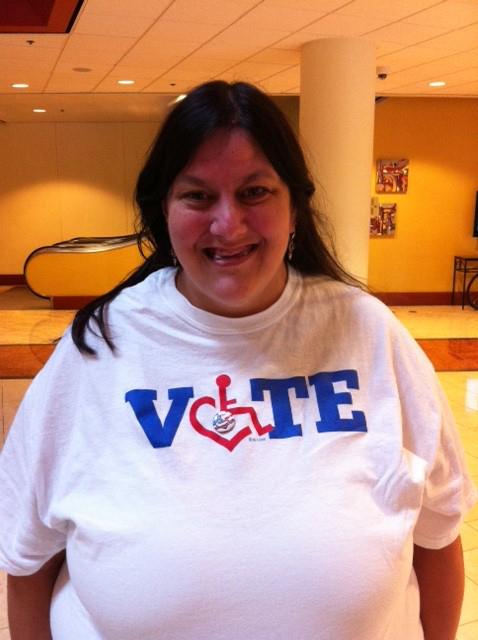 Our Voting Partnership Video Hamilton County,  Ohio
Sherry Poland, Director Hamilton County Board of Elections
Diana Mairose, Advocacy Advisor Hamilton County DD Services and SABE GoVoter Advisory Member
Why Working Together is Important?
Working with P&As:
We Speak in one voice
We Provide legal back-up
We Share Information 
We Strengthen our work with legislators
We Add credibility(value truth, and honor each other)
Collaboration (work on voting issues and more)
[Speaker Notes: Self advocate read this slide]
Why Working Together Is Important?
Working with self advocates:
We Speak in one voice
We can speak up and do things the P&A can’t 
We share information
We Strengthen our work with legislators
We Add credibility(value truth, and honor each other)
Collaboration (work on voting issues and more)
[Speaker Notes: P&A read this slide]
Your first meeting with the potential partner
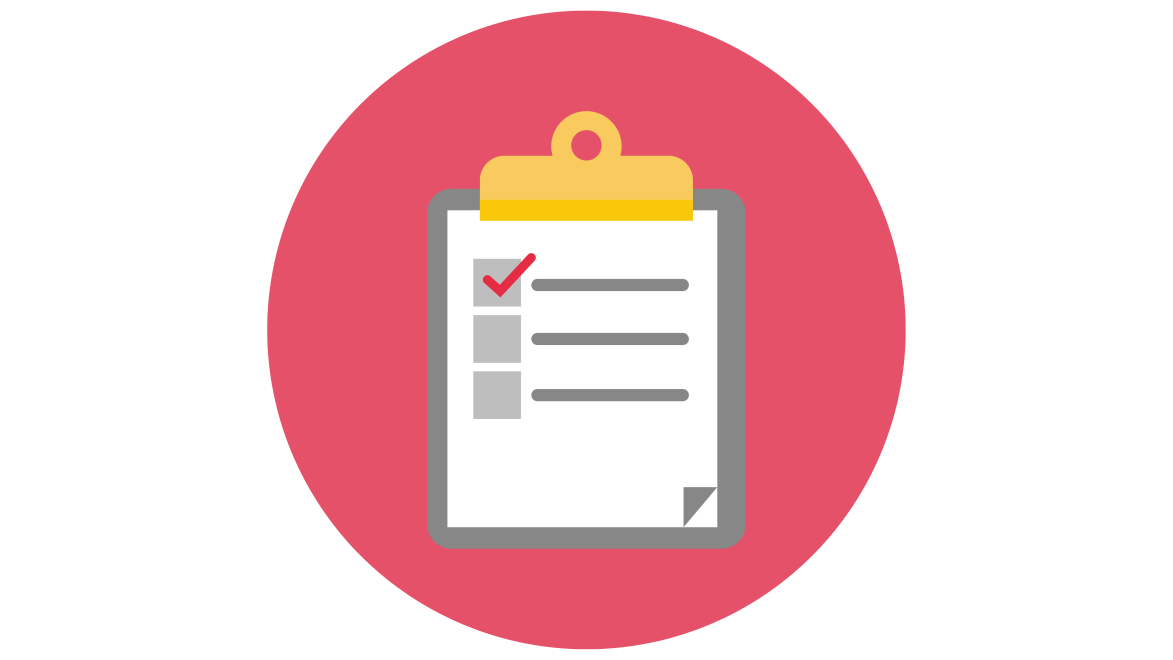 Schedule a meeting time
Make sure everyone is invited
Create an agenda
Talk about your group
Choose a note taker and a group leader for the following discussion
Use these questions for your discussion
What is the name of your group?
What is the purpose of the group?
What are the group goals?
What are somethings the group is involved in:  examples of projects and events?
Develop an Action Plan
Choose activities to partner
Identify obstacles that might make the partnership challenging
How can we support each other
Find solutions together
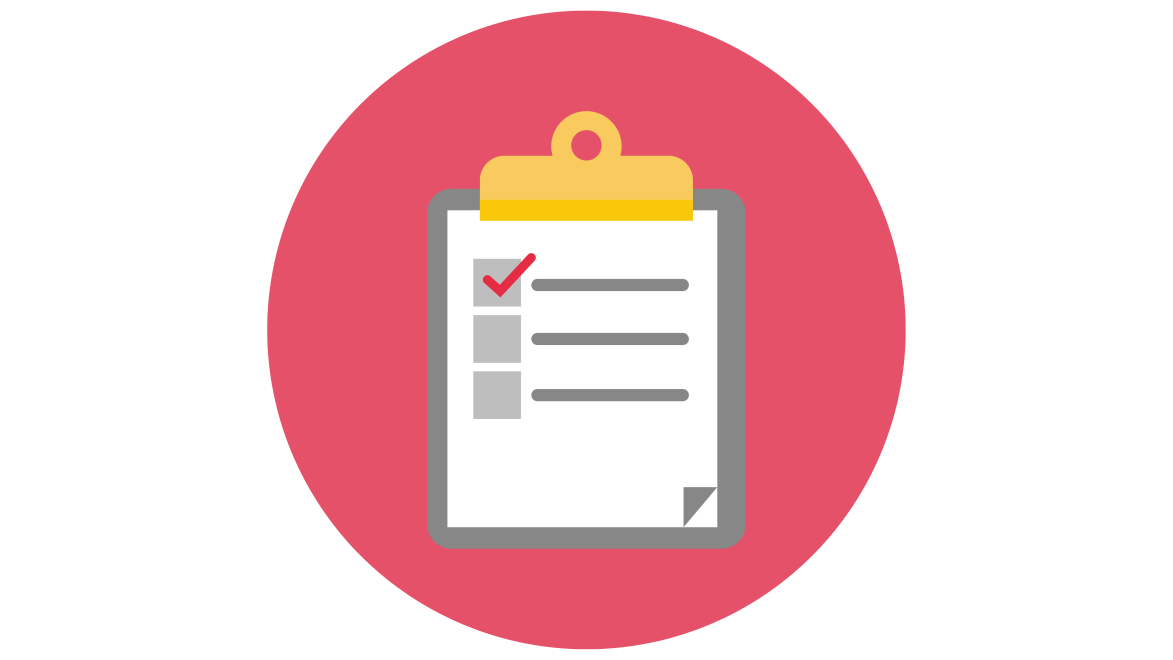 Survey time
Best Practices For Partnering
Grow Your Relationship
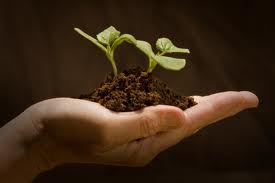 Slide 76
Grow Your Relationship
Relationships take work, it is more than just on this project
Go to each other’s events
Support each other with volunteers, grant writing, and grants
Get to know the leaders of each group
Use straight forward language and materials
Best Practices For Partnering
Make a Formal Agreement
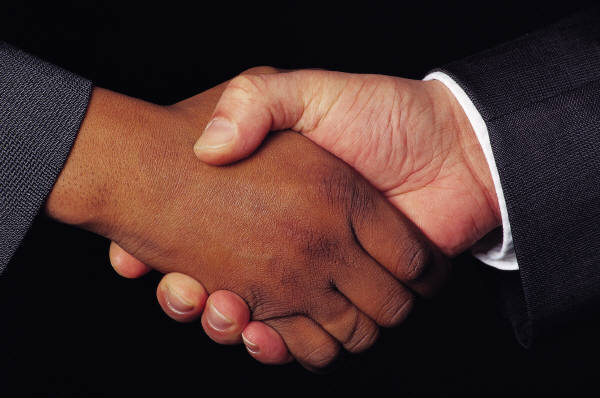 Slide 77
Make a Formal Agreement
Write out agreements of projects (who will do what)
Never put each other on projects without asking
Never add each other on policies or issue statements without asking
Best Practices For Partnering
Build Your Partnership Over Time
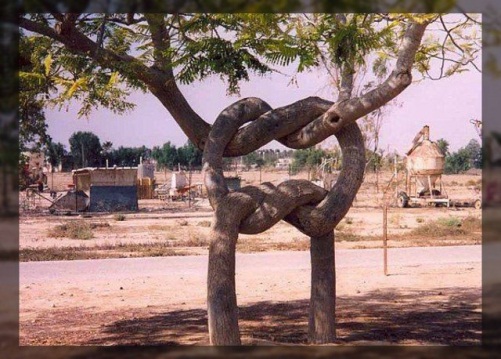 Slide 78
Build your partnership over time
Respect the role of your partner
Never take each other for granted
Respect how each organization works
Respect the culture of the group or organization
Think about the accommodation, available technology, location and time when you want to set up a meeting
Best Practices For Partnering
Help Each Other Build Bridges
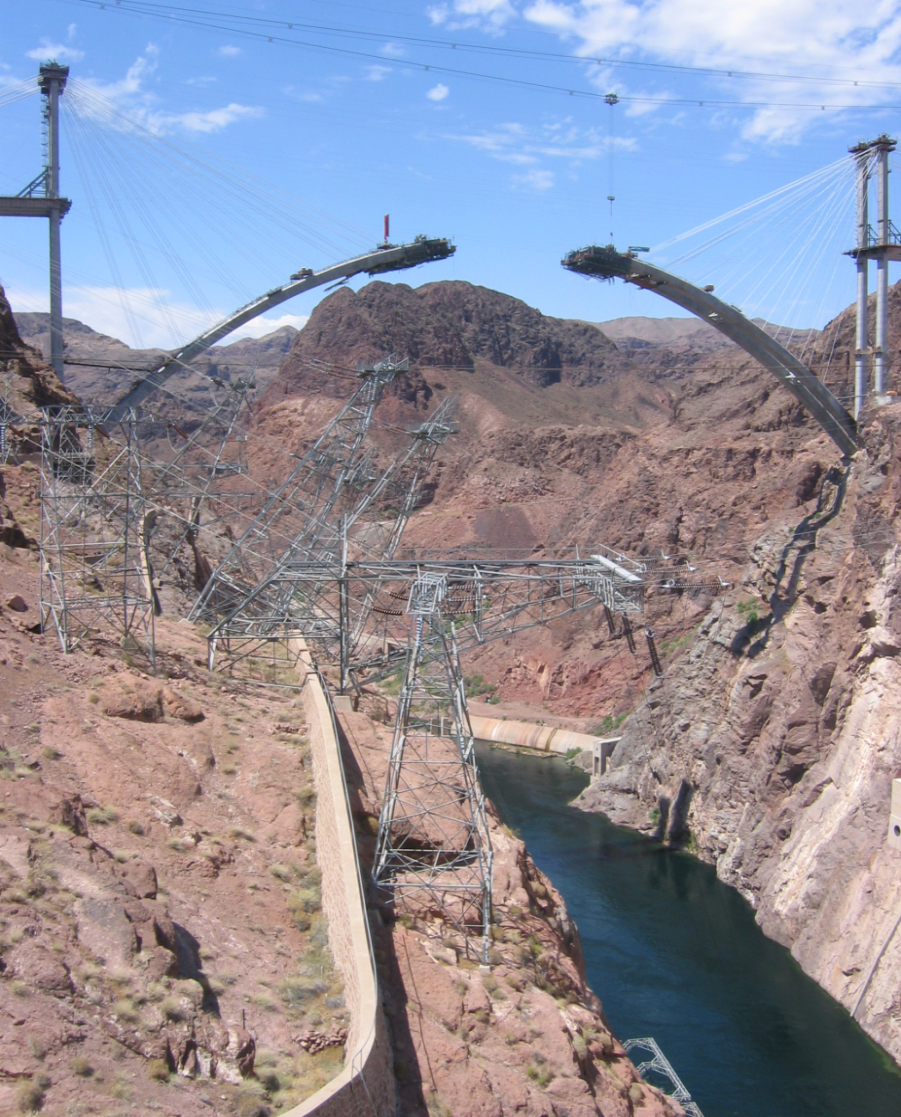 Slide 79
Help each other build bridges
Always treat each other like you are on the same team
Look for opportunities to work together
Do not say “Yes,” if cannot do it
Do not burn you bridges
Best Practices For Partnering
Don't Give Up
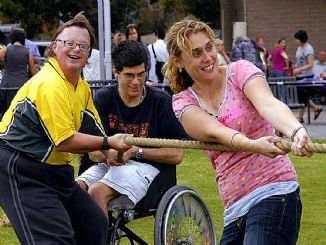 Slide 80
Do not give up
Continue building your relationship
Continue to reach out to people
Try to give constructive help not destructive talk
Think positively
Is this partnership working?
Ask ourselves:

What is Working Better

What’s Still Not Working 

What Are the New Opportunities
Slide 82
Evaluation